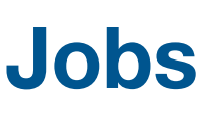 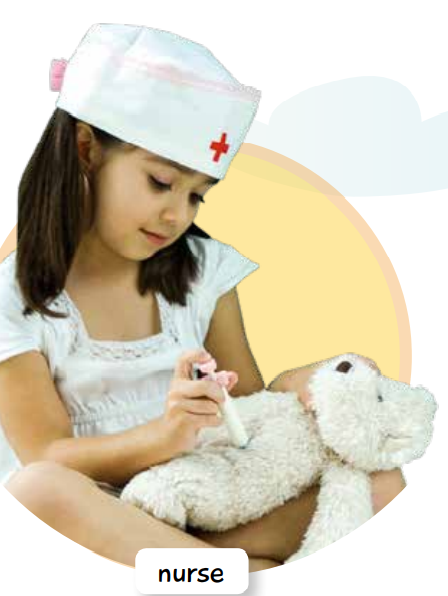 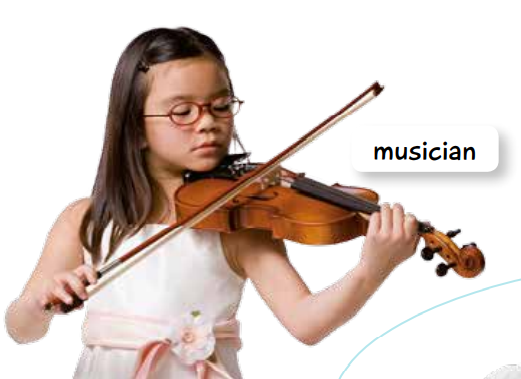 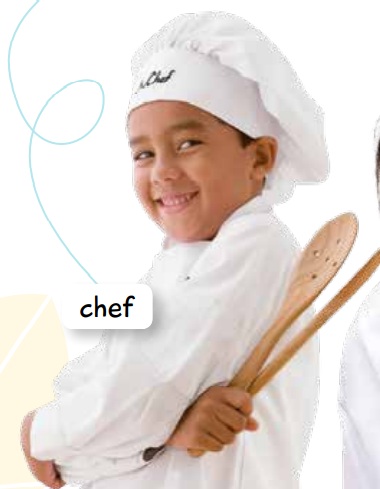 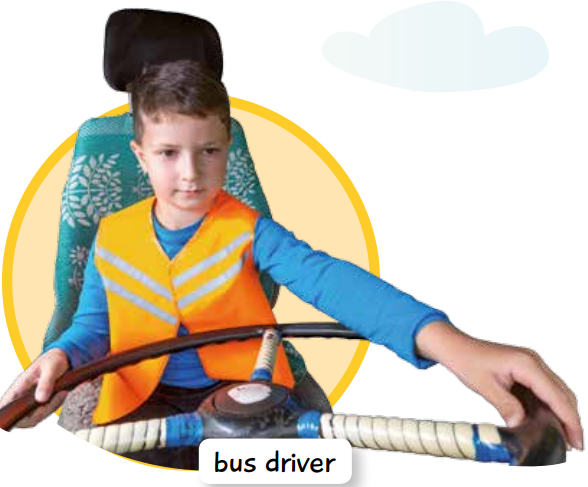 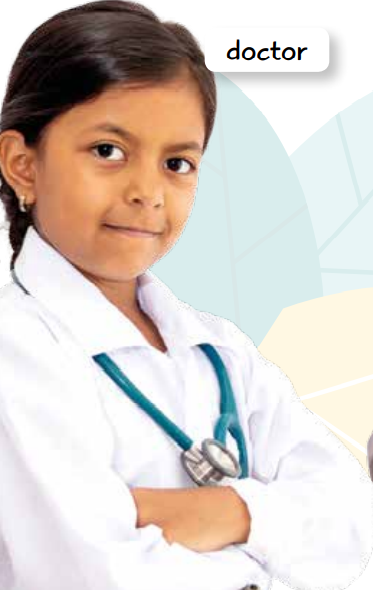 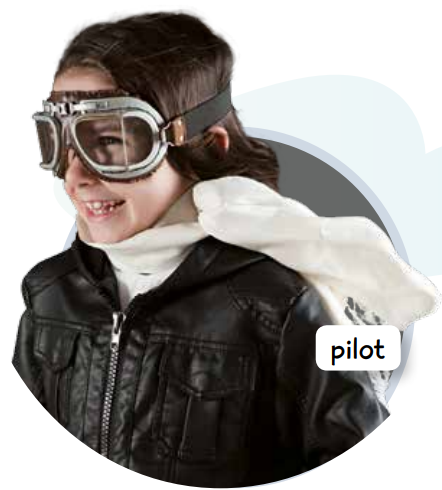 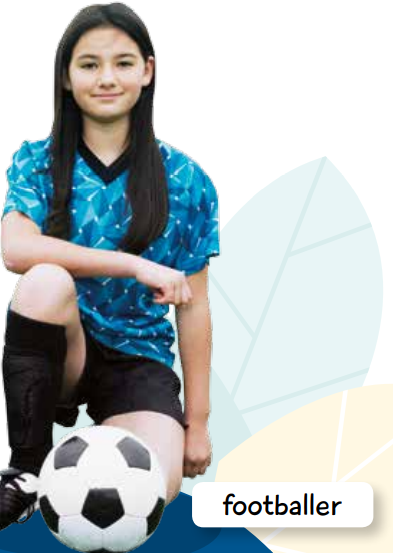 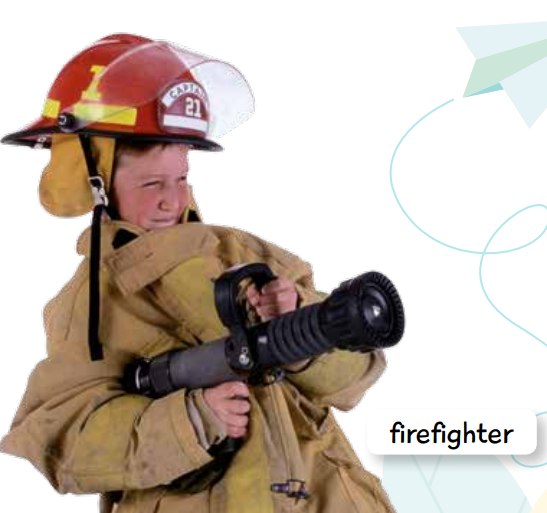 https://www.youtube.com/watch?v=3jtfUyAcFBU
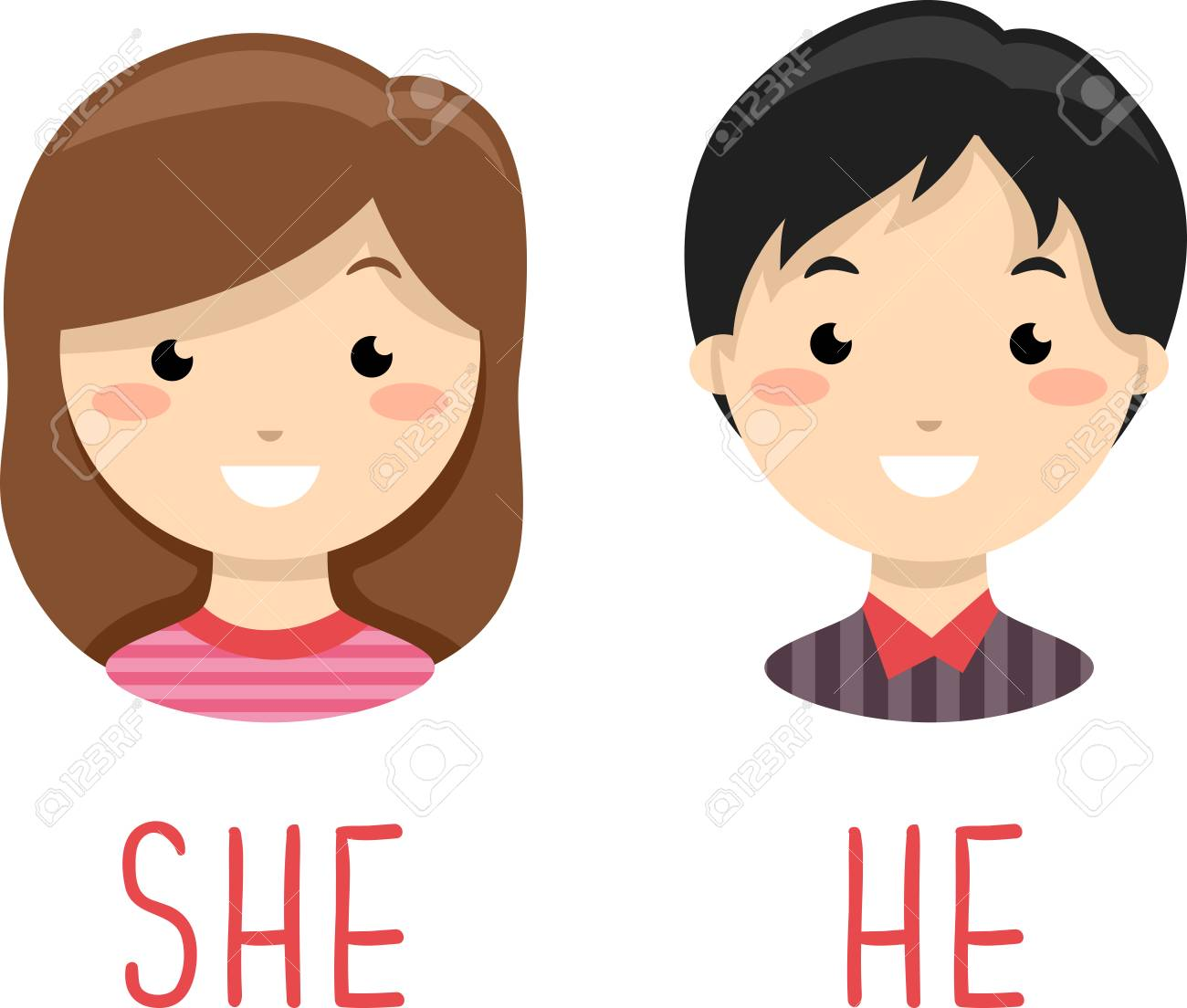 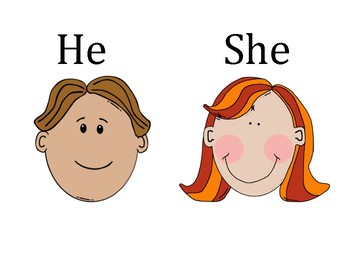 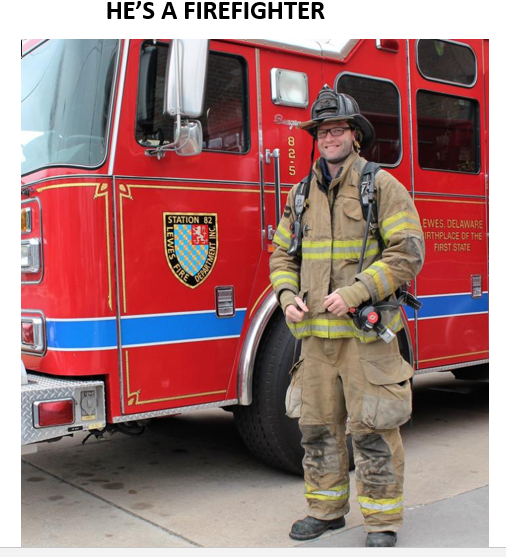 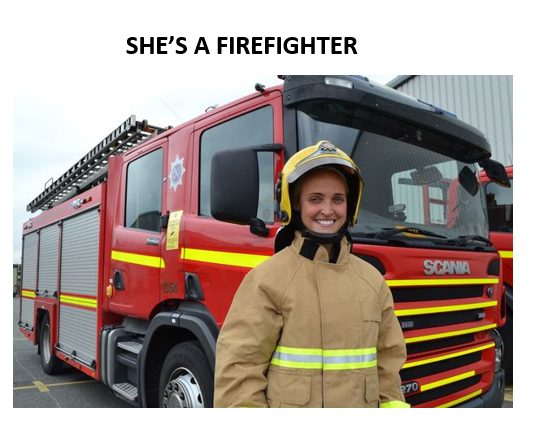 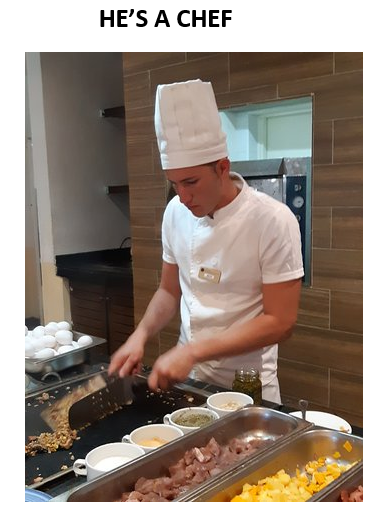 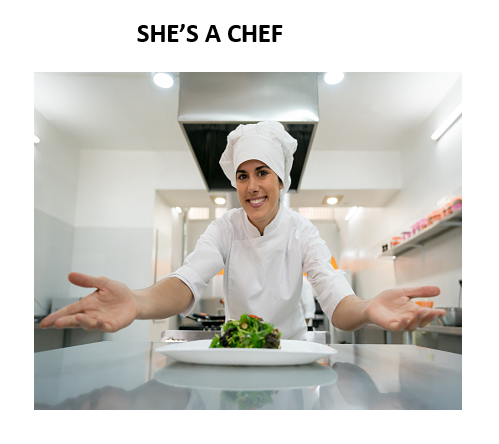